Infections Associées aux Soins (IAS) en ESMS Handicap en IDF- Résultats d’une enquête régionale
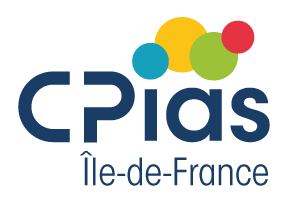 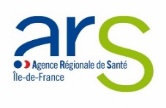 ARDOIN Alexis1, KECLARD Fiona², REY-QUINIO Catherine², DANCIN Valérie3, SERINGE Elise3, YAMANI Estelle1
Direction de la veille sanitaire1, Direction de l’autonomie (ARS IDF)² - CPias  IDF3
Introduction
Matériels et méthodes
Une enquête régionale a été réalisée entre Juin et Octobre 2019, auprès de 423 ESMS PH: 191 IME (Institut Médico-Educatif), 117 FAM (Foyer d’Accueil Médicalisé); 98 MAS (Maison d’Accueil Spécialisé), et 17 IEM (Institut d’Education Motrice)

Le questionnaire comportait 18 questions selon 3 axes : 
Information générales sur les ESMS PH (modes d’accueil et typologie des handicaps) 
Organisation de la prise en charge du Risque Infectieux Associé aux Soins  
Axes d’amélioration et nature des besoins exprimés par les ESMS PH

L’analyse  des résultats a été effectuée au niveau régional, départemental et par type d’ESMS PH
Dans le cadre des projets sur la qualité de l’accès aux soins dans le secteur handicap (Projet régional de Santé 2018-2022), l’ARS IDF a lancé une démarche afin de promouvoir une démarche d’analyse du risque infectieux associé aux soins dans les établissements médico-sociaux accueillant des personnes en situation de handicap (ESMS PH).
Une démarche qui se décline en 3 étapes :

Etape 1 :  Evaluer le risque infectieux associé aux soins (enquête régionale)
Etape 2 :  Identifier les actions prioritaires à mettre en œuvre
Etape 3: Répondre aux besoins identifiés par le déploiement d’Infirmières Hygiénistes Mobiles (IMH)
Données descriptives
Zoom sur la participation
175 ESMS Ph ont répondu à l’enquête, soit 42% des 423 interrogés
91% des ESMS PH ont un statut associatif. Seuls 19 ESMS PH ont un statut public et sont rattachés à un établissement de santé.
Coexistence de plusieurs modalités d’accueil : 
MAS et FAM : Internat uniquement (64,9%%), accueil temporaire en internat (56,2%), et internat et semi-internat (45,4%) 
IME/IEM : Semi-internat uniquement (52,9%), en accueil séquentiel en internat (28,8%), en accueil temporaire semi-internat (24%), en accueil séquentiel en semi-internat (18,3%) ainsi que d’autres modalités comme l’externat ou l’accueil de jour (37,7%)
Des équipes pluri-professionnelles en ESMS PH :
MAIS un manque de professionnels déclaré par 141 ESMS PH (soit 80% des répondeurs)
Ce sont les cadres de santé / IDEC qui font le plus défaut (88 ESMS), puis les chefs de service (17) et médecin (26). Tous disposent par contre d’un directeur  
L’absence de professionnels est plus importante en IME (63  établissements sur 141, 45%), puis en FAM (49 sur 141, 35%), et enfin en MAS (28 sur 141, 20%).
85,1%  des établissements disposent d’un médecin et d’un(e) IDE
84,6%  d’un cadre éducatif
49,7% d’un cadre de soins
Hétérogénéité de la population accueillie : 
Nombre moyen de personnes accueillies : 60 en IME, 36 en FAM, 41 en MAS et 83 en IEM
Age moyen = 46 ans en FAM/MAS et 13 ans en IEM/IME.
Nombre moyen de déficiences : 
Sur 66 IME, le nombre moyen est de 3.0 (handicap mental, psychique, cognitif)
Sur 48 MAS, le nombre moyen est de 3,8 (polyhandicap, handicap mental et moteur)
Sur 54 FAM, le nombre moyen est de 4.1 (handicap mental 
(ou déficience intellectuelle), psychique, moteur)
Sur 7 IEM, le nombre moyen est de 5.0 (handicap moteur, cognitif et mental)
 Des spécificités inhérentes aux ESMS susceptibles d’influencer la prise en compte du risque d’IAS
Axes d’amélioration
Modalités d’évaluation du Risque Infectieux Associé aux Soins
Référent en charge des IAS 
62% des MAS et 54% des FAM disposent d’un référent (mais 40%  en IME) 
Ce rôle est confié en majorité à une IDE/cadre de santé en MAS/FAM, et à une IDE en IME
Réponses aux besoins
Difficultés identifiées
Seul 1 établissement sur 2 déclare avoir désigné un référent
Analyse de la typologie des soins effectués en ESMS PH 
13 types de soins analysés, tous  effectués en FAM, MAS, IME et IEM
78% des injections IM et 71,6% des glycémies au doigt sont effectués en FAM et MAS
en ordre décroissant
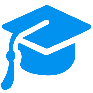 Manque de FORMATION et d’AIDE à l’auto-évaluation 
des professionnels de santé
Aide à la formation des professionnels pour 135 ESMS PH (90% des FAM- 65% des FAM-IME et 60% des IME
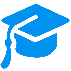 Les soins complexes le plus  souvent effectués en MAS/FAM
Auto-Evaluation du Risque Infectieux  (RI) 
118 ESMS PH parmi les 175 (soit 77%) déclarent ne pas avoir effectué d’auto-évaluation (majoritairement en IME)
Seuls 57 ESMS PH (soit 32%) ont effectué cette évaluation (dont ¾ utilisent le guide d’autoévaluation du GREPHH ou Groupe d’Evaluation des Pratiques en Hygiène Hospitalière)

   DARI (document d’analyse du risque infectieux)

Le DARI  comprend l’auto-évaluation du Risque Infectieux, la rédaction d’un plan d’actions et une communication auprès du personnel
Deux tiers des ESMS soit 61% (106 parmi les 175) n’ont pas rédigé leur DARI
Parmi les raisons évoquées : pas de professionnels formés dans l’ESMS, méconnaissance de la procédure et de l’outil, pas de disponibilité des professionnels, peu de  soins ...)
SOUS-EFFECTIF 
manque de professionnels permettant de s’investir dans le champ du Risque Infectieux
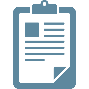 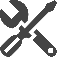 Aide à la rédaction d’un plan d’actions pour 102 ESMS PH
Une auto-évaluation du  RI et la rédaction d’un DARI insuffisantes en ESMS PH
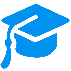 Aide à l’auto-évaluation du RI pour 99 ESMS PH
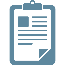 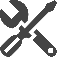 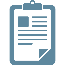 SENSIBILISATION insuffisante 
aux précautions standard
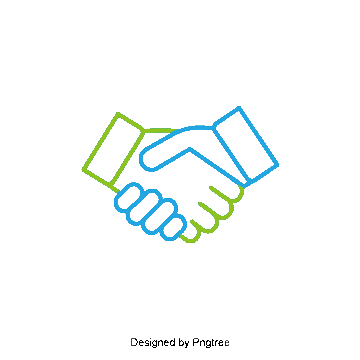 Aide à la rédaction d’un DARI 
pour 97 ESMS PH
 Globalement, une culture de l’analyse du  Risque Infectieux encore insuffisante dans le secteur médico-social handicap
Aide à l’analyse des évènements indésirables pour 95 ESMS PH
Conclusion/Perspectives
Cette enquête met en évidence d’importantes disparités sur la prise en charge du Risque Infectieux dans les ESMS PH franciliens. C’est en MAS et en FAM (où la charge en soins complexes est la plus importante) que la culture du Risque Infectieux est la plus importante, contrairement aux IME/IEM. Une majorité des établissements du secteur médico-social handicap exprime  cependant un besoin d’appui pour les aider à appréhender cette problématique.
Afin d’améliorer la qualité et la sécurité de la prise en charge en soins des personnes handicapées accueillies en ESMS PH et diminuer le Risque Infectieux associé aux Soins, l’Agence régionale de santé Ile-de-France, en lien avec le CPias, déploie dès 2020 cinq postes d’Infirmières Hygiénistes Mobiles (IMH) dédiés aux ESMS PH. A terme, ce réseau d’IMH permettra d’apporter une aide ciblée à ces établissements, selon leurs besoins spécifiques.